Анализ лучшего опыта и рекомендаций ОЭСР по сбору и распространению статистики в жилищной сфере: выявление, систематизация и анализ рекомендаций и стандартов ОЭСР по сбору и распространению статистики в жилищной сфере. Формирование перечня основных проблем в области несоответствия статистики в жилищной сфере между ОЭСР и Российской Федерацией
Научно-исследовательские работы по теме
«ПРИКЛАДНЫЕ НАУЧНЫЕ ИССЛЕДОВАНИЯ В ЖИЛИЩНОЙ СФЕРЕ»
Направление: «Изучение и имплементация практики ОЭСР в жилищной сфере»
Институт статистических исследований и экономики знаний НИУ ВШЭ
Москва,16 мая 2017 г.
Институт статистических исследований и экономики знаний НИУ ВШЭ
Ключевые факты, проблемы, решения
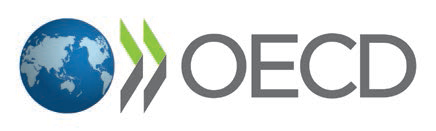 ОЭСР занимает одно из ведущих мест в международной статистической системе, принимая активное участие в координации статистической деятельности в мире и выработке международных методологических подходов по широкому спектру статистических направлений
Перечень ресурсов ОЭСР, содержащих статистические данные жилищной сферы
Базовая статистика, макропоказатели 
Единая база данных ОЭСР «OECD.stat»
http://stats.oecd.org
Статистика жилищной сферы
База данных доступного жилья ОЭСР «Affordable Housing Database»
http://www.oecd.org/social/affordable-housing-database.htm
«Индекс лучшей жизни» ОЭСР
OECD Better Life Index
http://www.oecdbetterlifeindex.org
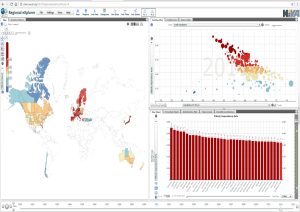 Статистика территориальной политики и агломераций
База данных политики пространственного развития «OECD Regional Database»
http://stats.oecd.org/Index.aspx?datasetcode=REG_DEMO_TL2
База данных столичных агломераций «OECD Metropolitan Database»
http://stats.oecd.org/Index.aspx?Datasetcode=CITIES
Инструменты визуализации
OECD Regional eXplorer
http://stats.oecd.org/OECDregionalstatistics
OECD Metro eXplorer
http://measuringurban.oecd.org
Общие проблемы статистики в странах ОЭСР
отсутствие достоверных и актуальных данных по ряду показателей / групп показателей
различия в определениях и методиках сбора одинаковых статистических данных
трудности в разработке единых классификаций наблюдаемых феноменов и сущностей
частичная или полная ненаблюдаемость отдельных явлений
Предлагаемые решения
гармонизация со стандартами ОЭСР используемых в России методик измерения в статистике жилищной сферы с точки зрения сопоставимости перечня индикаторов и их детализации
организация и проведение регулярных специализированных исследований в жилищной сфере, дополняющих данные всероссийских переписей населения
внедрение новых передовых методик измерения в статистике жилищной сферы, в т. ч. индекса Кейса-Шиллера и др.
Основные проблемы несоответствия статистики России в жилищной сфере стандартам ОЭСР
отсутствие данных по Российской Федерации в большинстве баз данных ОЭСР, содержащих статистические данные в жилищной сфере
нерегулярность сбора данных по отдельным статистическим показателям
несоответствие методик измерений или недостаточная полнота собираемых данных
перспективы внедрения лучших международных статистических практик
Институт статистических исследований и экономики знаний НИУ ВШЭ
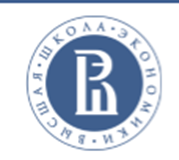 Обзор статистики жилищной сферы ОЭСР
Ресурсы статистики ОЭСР по тематикам
Характер и примеры содержащихся данных
Базовая статистика, макропоказатели
Единая база данных ОЭСР «OECD.stat»
http://stats.oecd.org
Номинальная стоимость жилья
Реальная стоимость жилья
Индекс цен на жилье по отношению к располагаемому доходу
Индекс цен арендного жилья
Статистика жилищной сферы
База данных доступного жилья ОЭСР
«OECD Affordable Housing Database»
http://www.oecd.org/social/affordable-housing-database.htm
3 группы данных: 25 подгрупп данных и более 70 индикаторов
Конъюнктура жилищной сферы
Жилищные условия населения
Управленческие практики разных стран
Место России
26 из 38
36 из 38
36 из 38
1 из 38*
Жилищные условия (Housing) 
Количество комнат на человека
Жилье с основными коммунальными удобствами
Расходы на жилье
«Индекс лучшей жизни» ОЭСР
OECD Better Life Index
http://www.oecdbetterlifeindex.org
Статистика территориальной политики и агломераций
База данных политики пространственного развития
«OECD Regional Database»
http://stats.oecd.org/Index.aspx?datasetcode=REG_DEMO_TL2

База данных столичных агломераций
«OECD Metropolitan Database»
http://stats.oecd.org/Index.aspx?Datasetcode=CITIES
Данные охватывают 2 тысячи регионов в 34 странах
Среднее количество комнат на человека
Доля расходов на жилье в располагаемом доходе
* вследствие неверной методики расчета – является предметом дальнейшего анализа
Данные охватывают 281 столичную агломерацию в странах ОЭСР
Демографические индикаторы
Географические и административные индикаторы
Экологические показатели
Экономика города
Инструменты визуализации
OECD Regional eXplorer
http://stats.oecd.org/OECDregionalstatistics
OECD Metro eXplorer
http://measuringurban.oecd.org
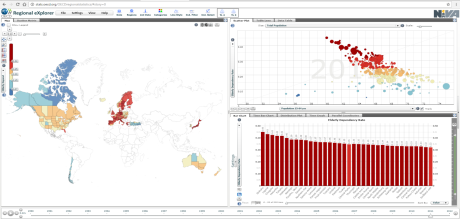 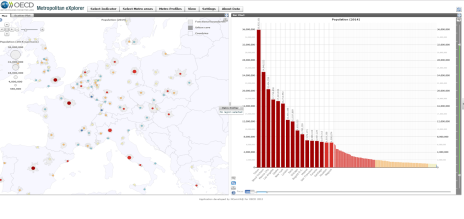